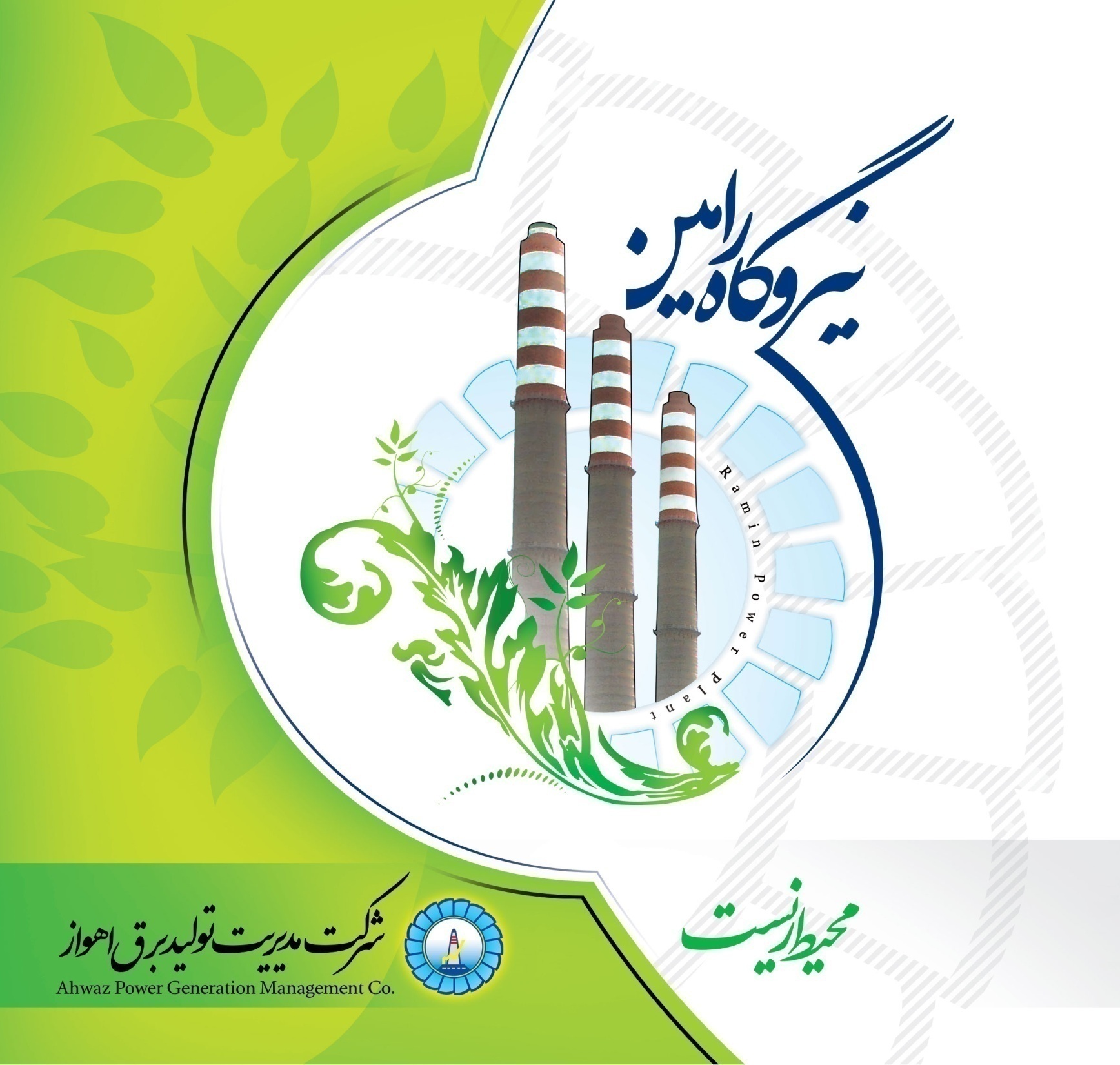 پروژه خريد و نصب  تجهيزات اندازه گيري آنلاين گازهاي زيست محيطي (CO,NOx,SO2) بر روي دودكش 
واحدهاي 5 و 6
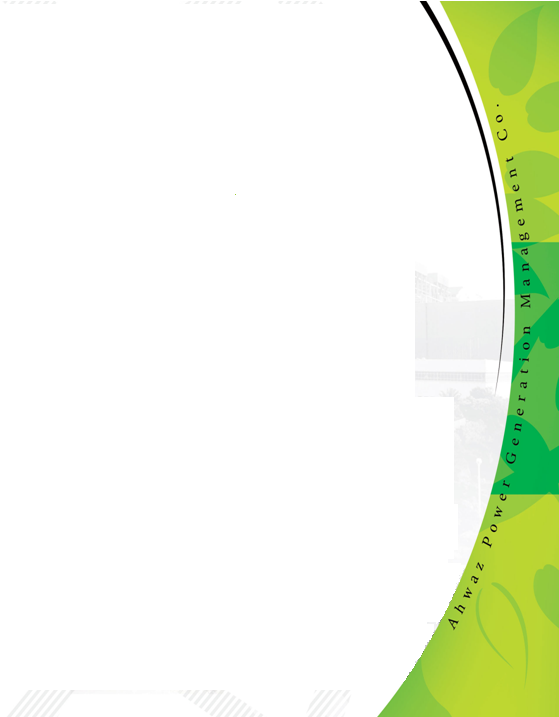   اهداف پروژه :
اجراي الزامات قانوني سازمان حفاظت محيط زيست مبني برنصب تجهيزات پايش لحظه اي(بندب ماده192 برنامه پنجم توسعه)
اجراي بند 3 تفاهم نامه سازمان محيط زيست و توانير مبني بر نصب تجهيزات پايش لحظه اي
ارتقاء سيستم های نظارتی محيط زيست 
تشخيص زمانها و موقعيتهای بحرانی و هشدار اقدامات پيشگيرانه و حتی آلارم دهی به صورت اتوماتيک
تعيين روند تغييرات غلظت آلاينده ها
افزايش کارايی و اثر بخشی برنامه های کوتاه مدت و بلند مدت نظارتی محيط زيست
مدل تجهيز : procal 
كشور سازنده : انگليس
مورد تاييد استاندارد اروپا
نصب آنالايزر به روش Insitu
روش هاي انتقال و رويت داده ها : 
تحت وب به شبكه داخلي و اتاق فرمان به شكلon line  و off line
دقت اندازه گيري دستگاه : 2درصدرنج اندازه گيري
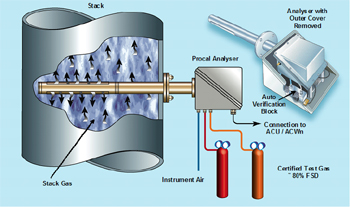 پارامترهاي دود تحت پايش لحظه اي و رنج اندازه گيري
* توجه :
ميزان پيشرفت پروژه 75% : اين پروژه در مرحله نصب تجهيزات مي باشد.